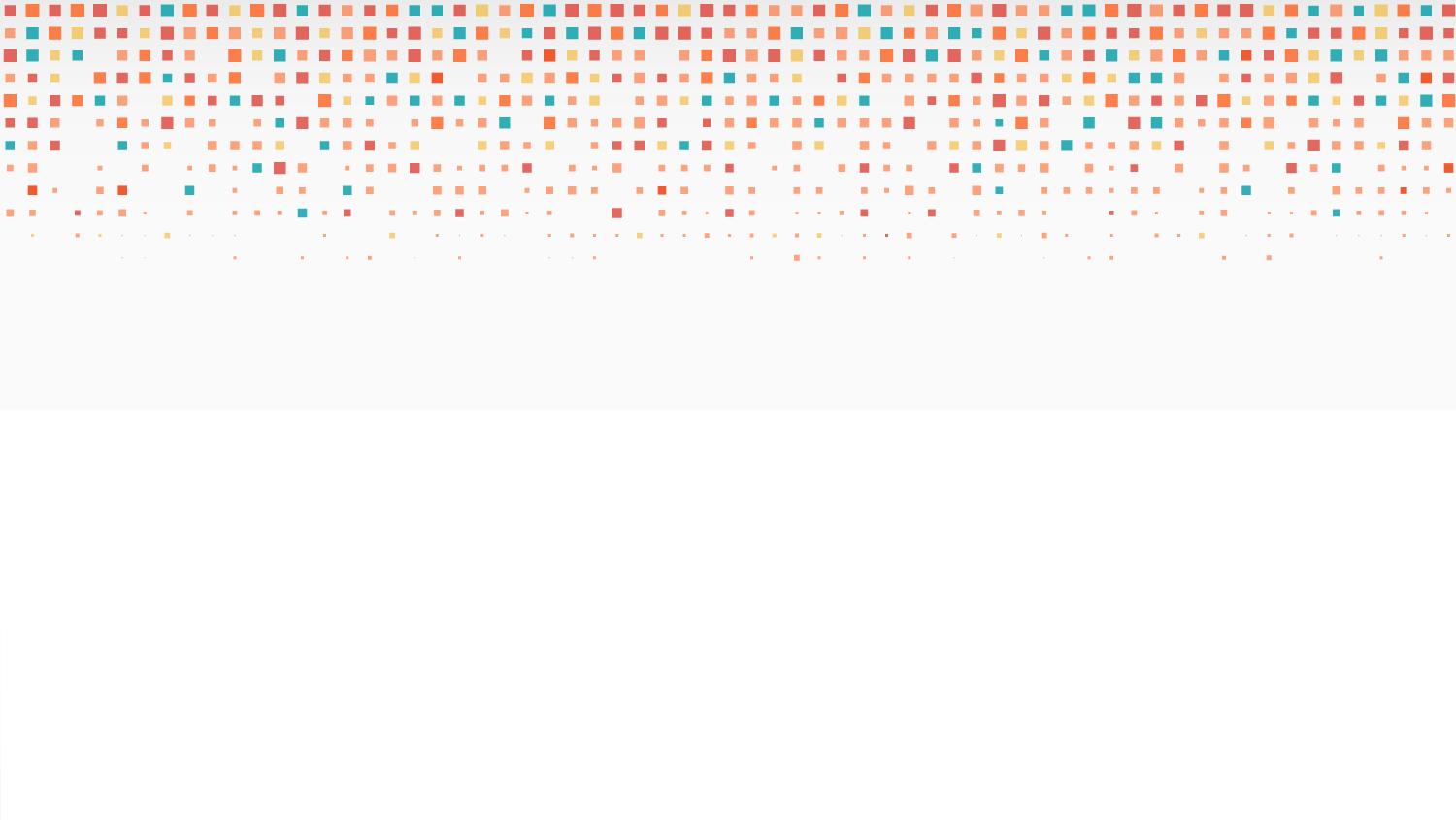 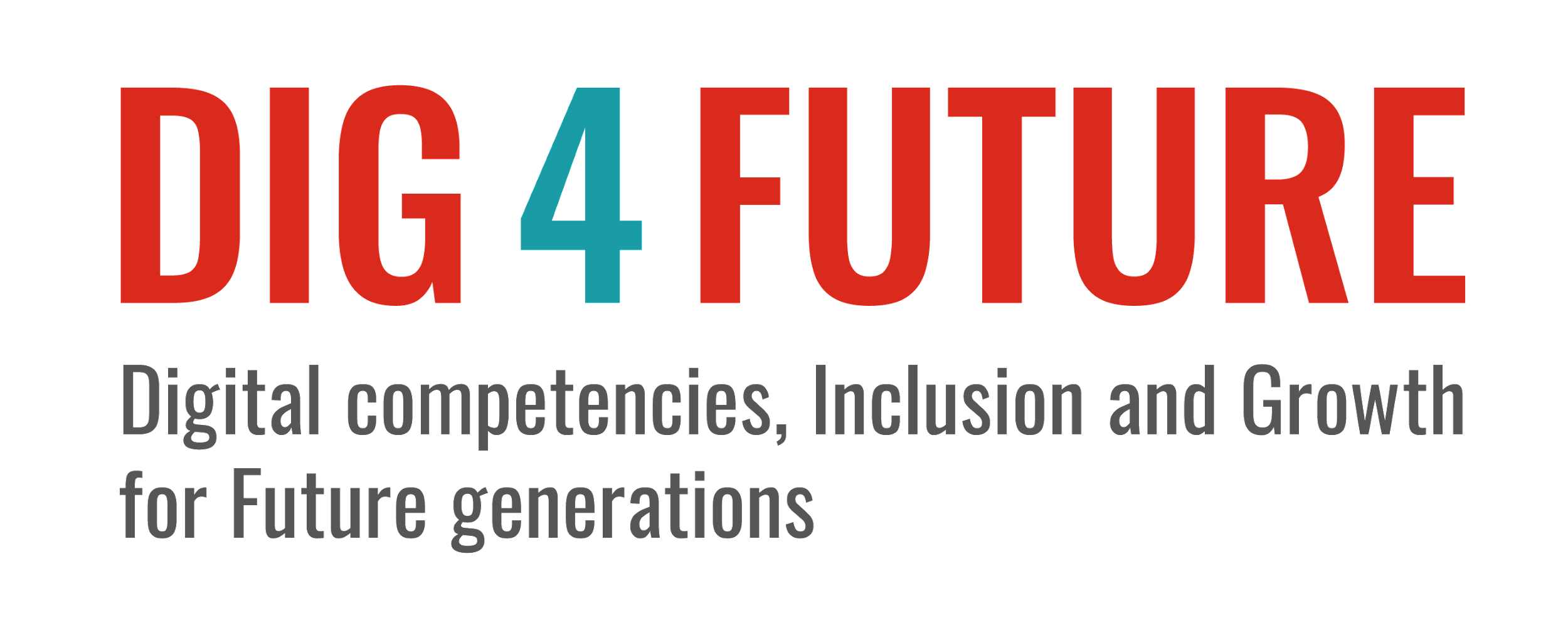 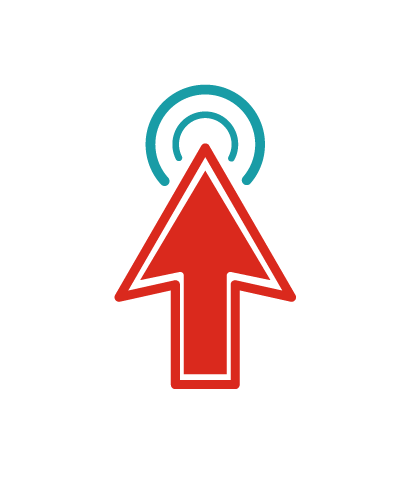 Erasmus+Key Action 3: Support for policy reform
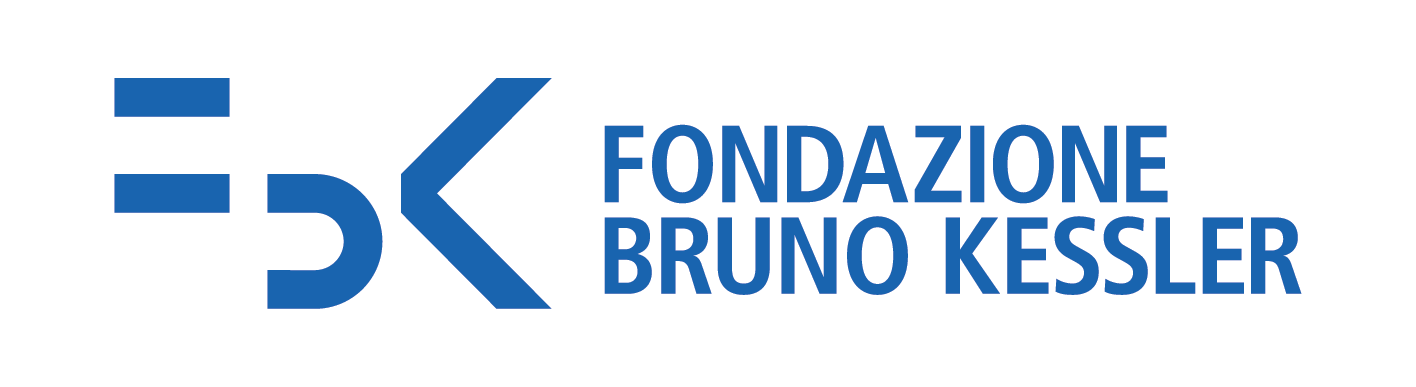 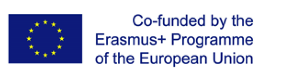 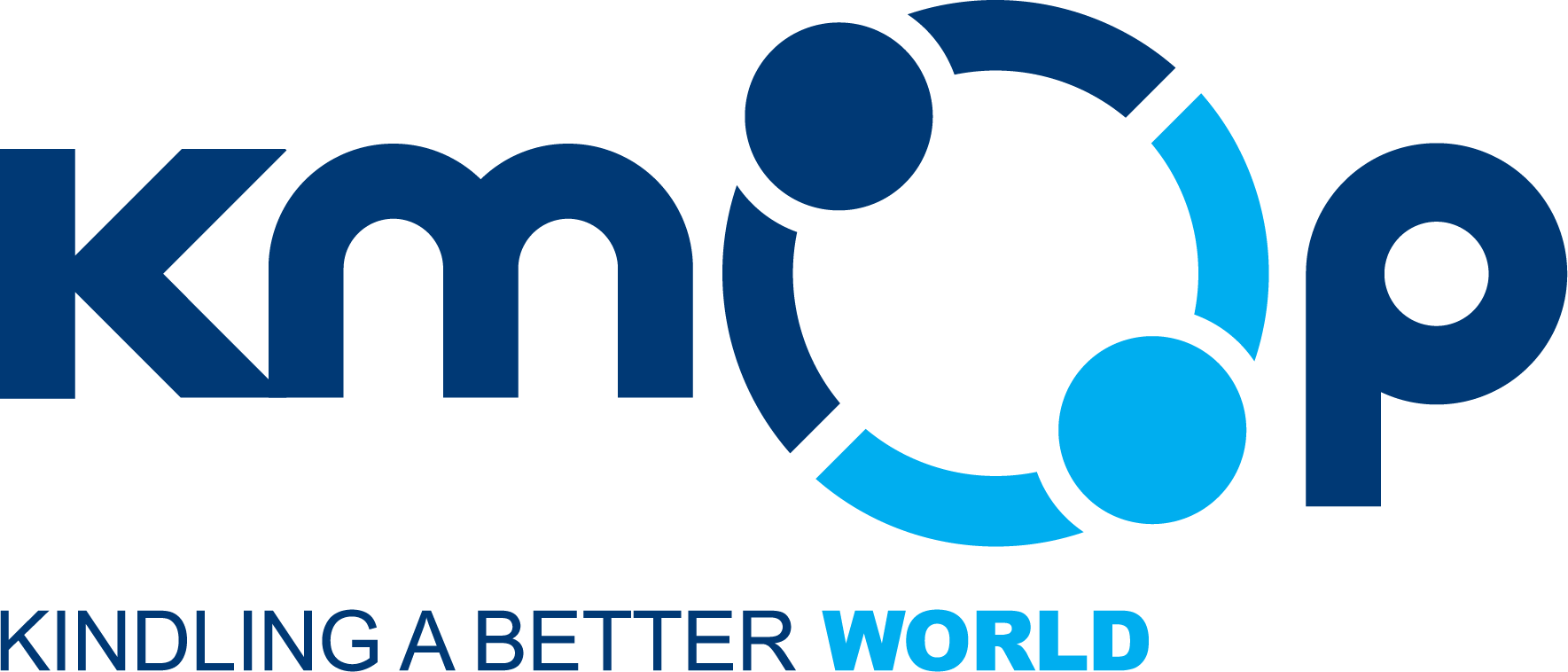 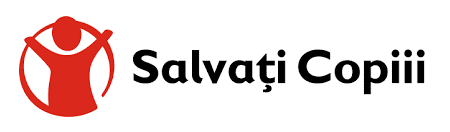 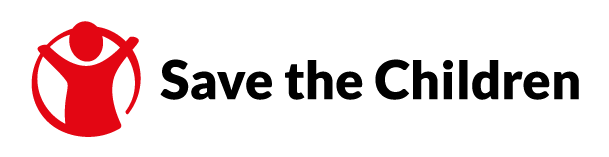 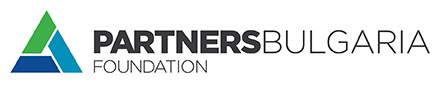 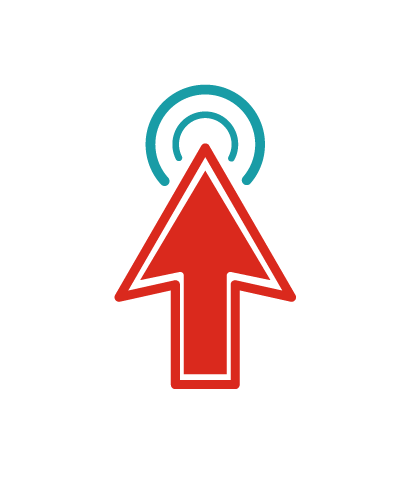 Αναπαραστάσεις της ΤΝ
σε ταινίες και τηλεοπτικά προγράμματα
ArtificialIntelligence
σε βιβλία
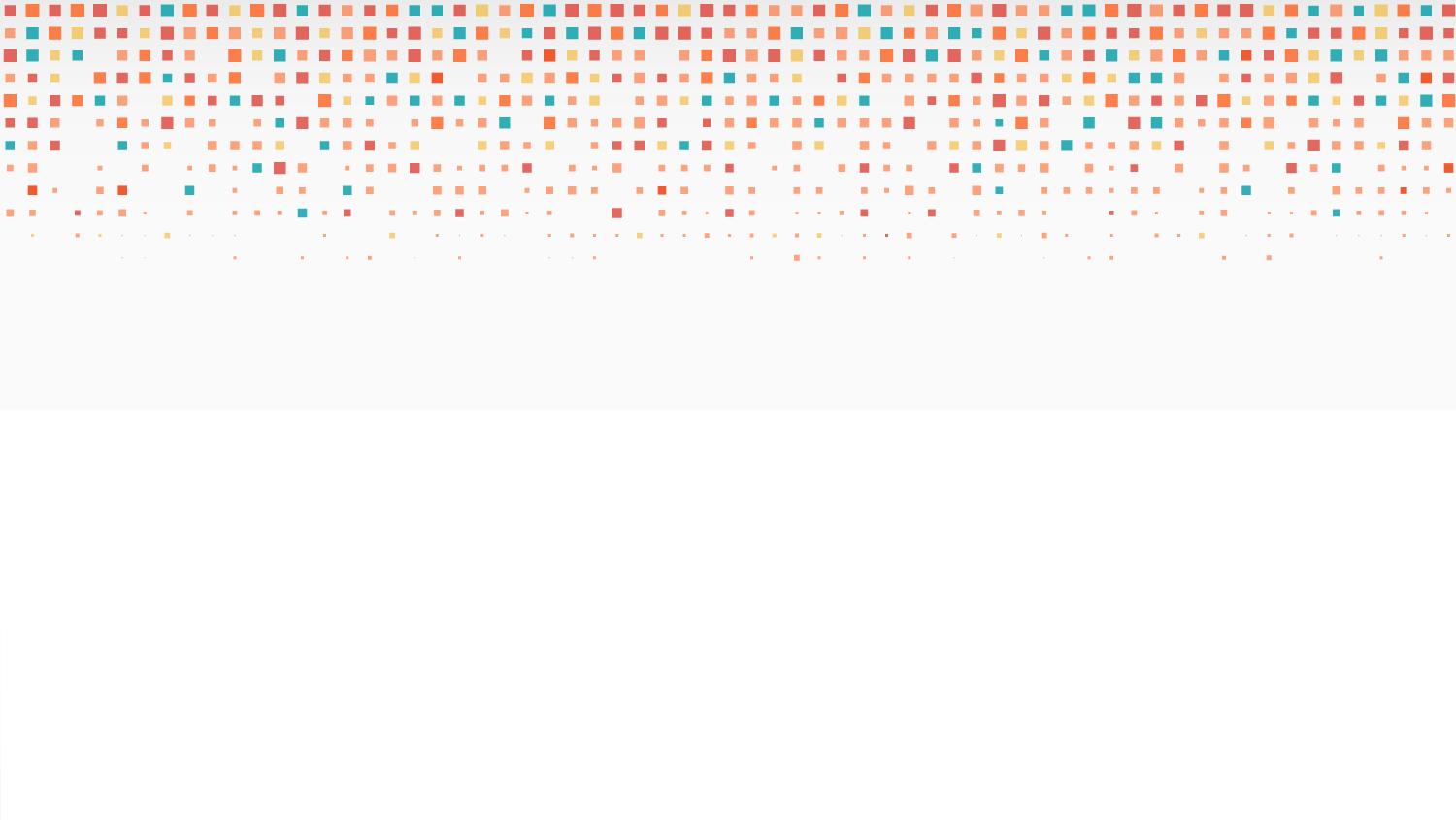 σε κόμικς και κινούμενα σχέδια
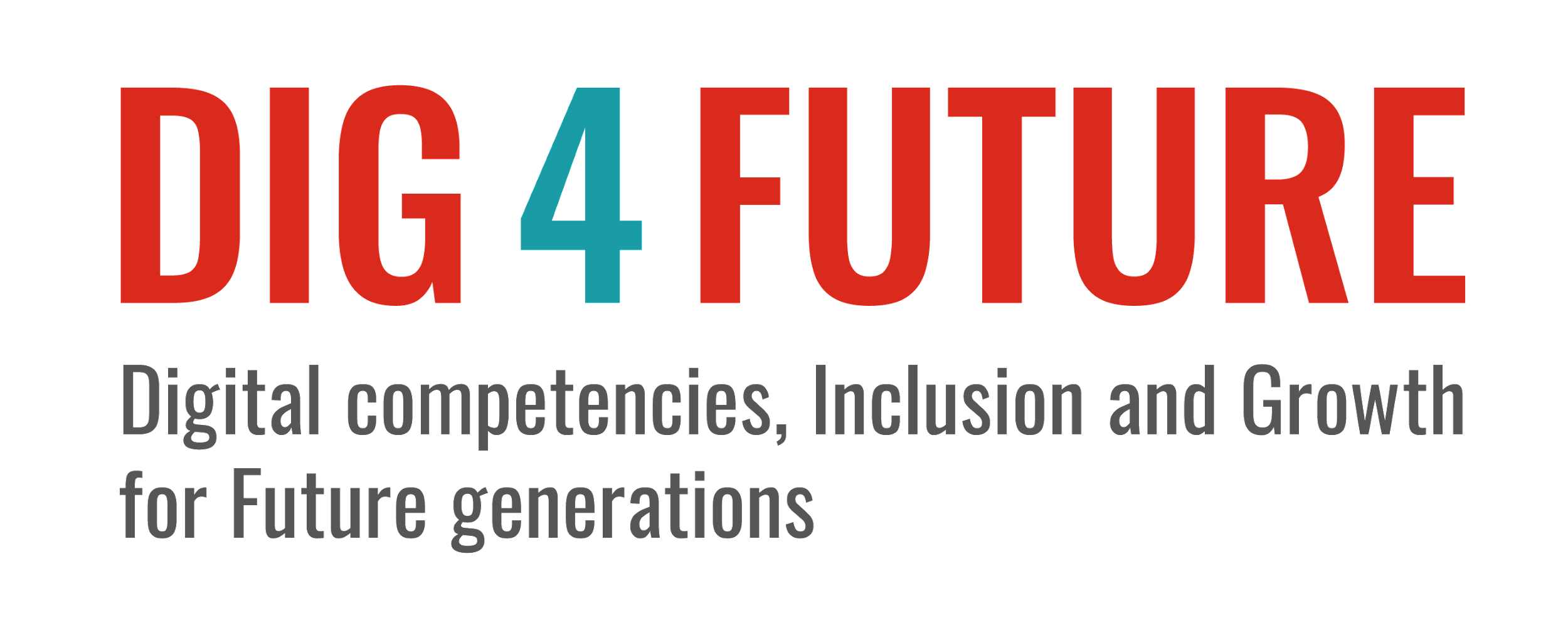 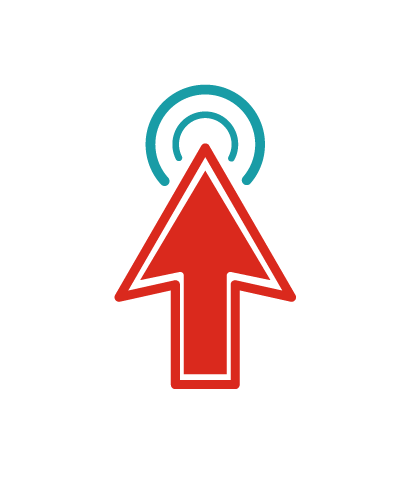 Τεχνητή Νοημοσύνη …
Παραδείγματα εφαρμογών Τεχνητής Νοημοσύνης
Ορισμός(οι) της Τεχνητής Νοημοσύνης
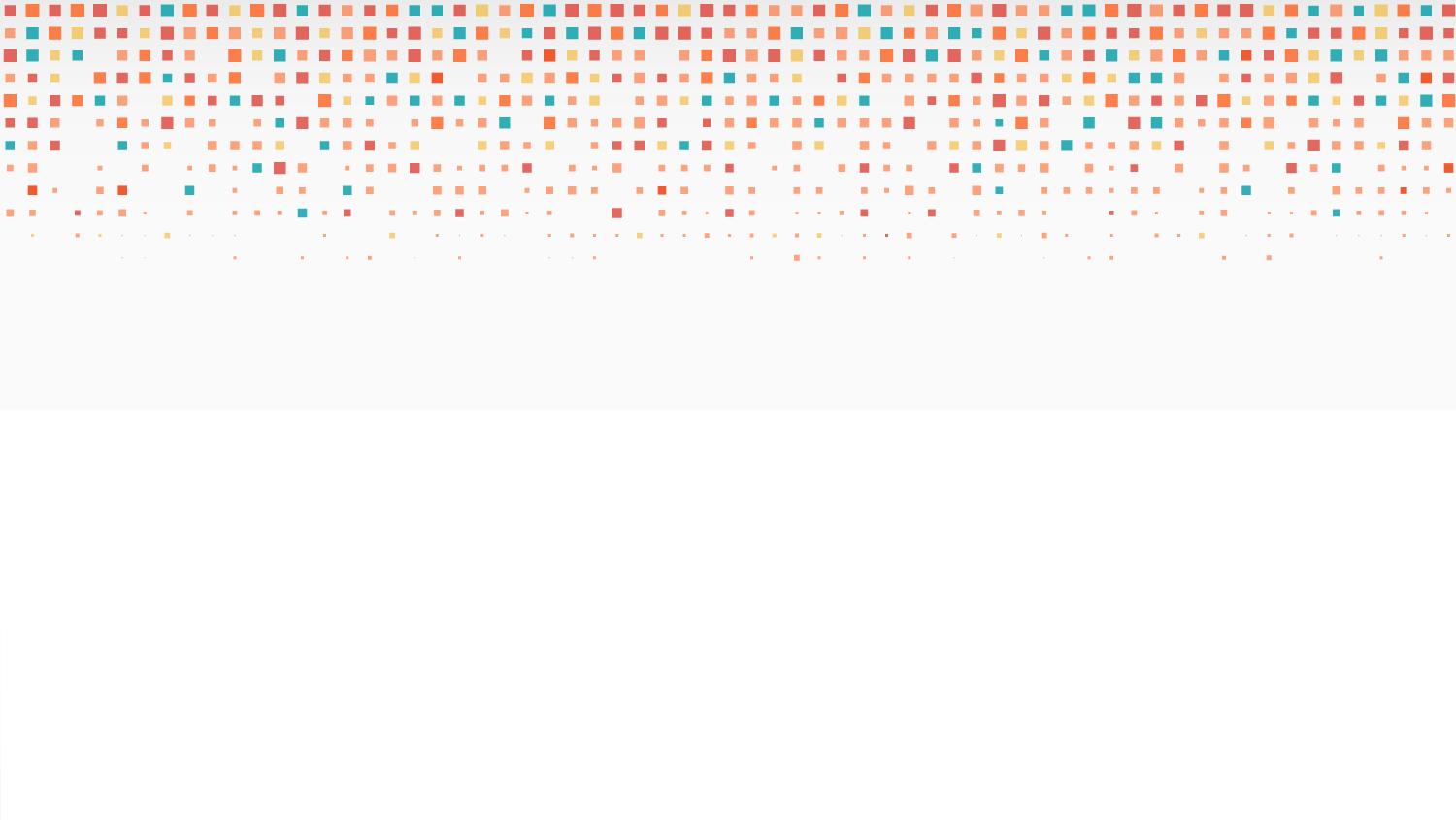 Σχετικές έννοιες και λέξεις
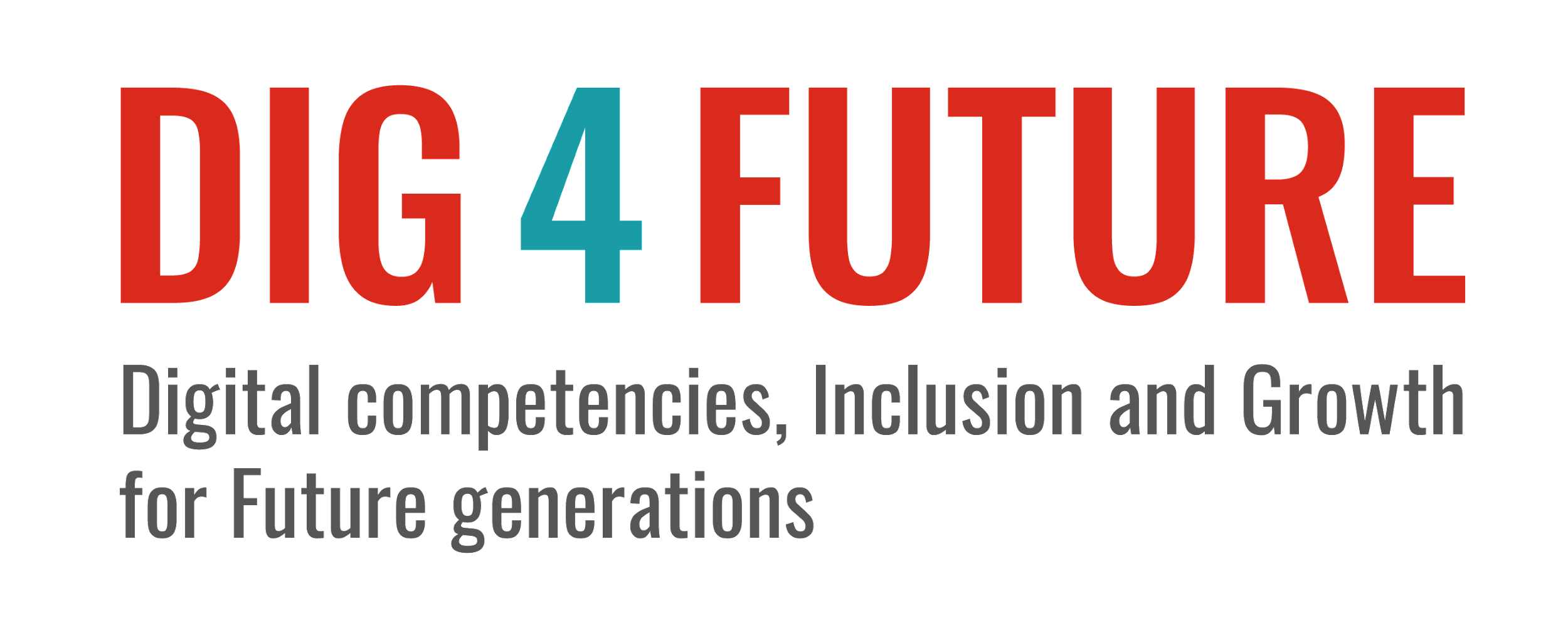 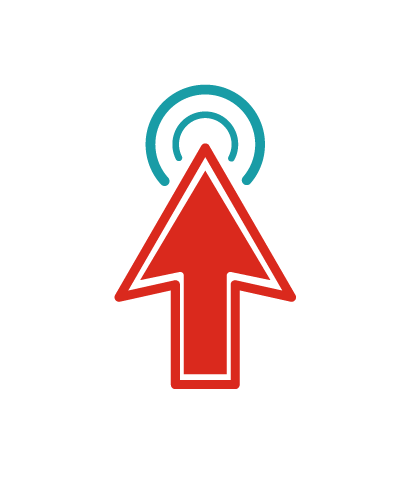 Τεχνητή Νοημοσύνη …
Παραδείγματα εφαρμογών Τεχνητής Νοημοσύνης
Ορισμός(οι) της Τεχνητής Νοημοσύνης

Η τεχνητή νοημοσύνη είναι μια σειρά τεχνολογιών γενικής χρήσης ή συστημάτων που βασίζονται σε μηχανήματα που μπορούν, για ένα δεδομένο σύνολο στόχων που καθορίζονται από τον άνθρωπο, να κάνουν προβλέψεις, συστάσεις ή να παίρνουν αποφάσεις που επηρεάζουν πραγματικά ή εικονικά περιβάλλοντα.
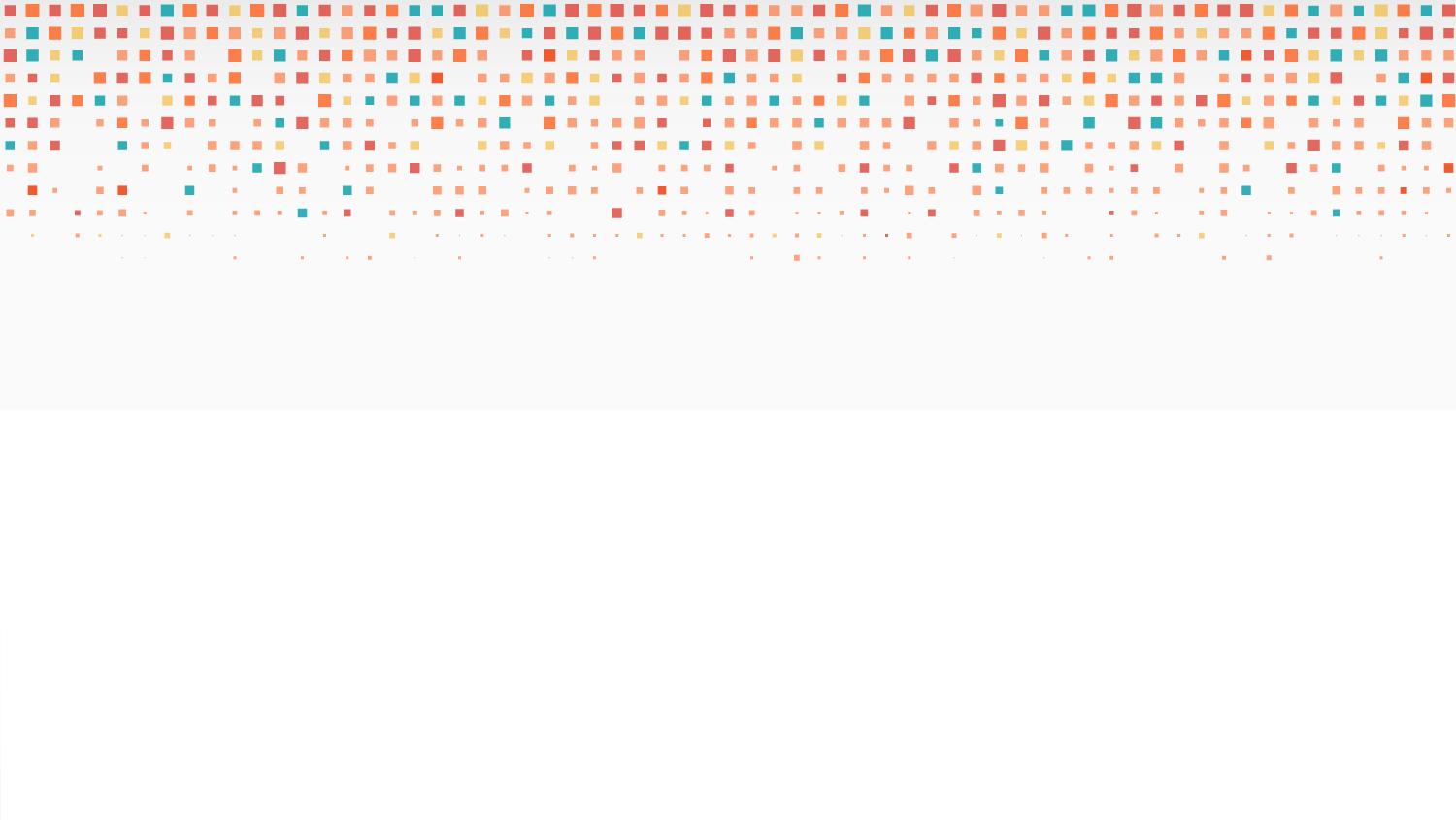 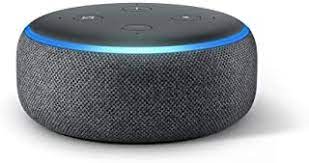 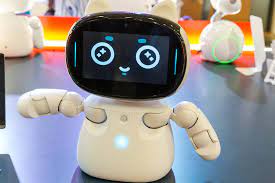 Σχετικές έννοιες και λέξεις

Επιστήμη των υπολογιστών
Γνωστική επιστήμη
Αλγόριθμοι
Σύνολο δεδομένων
Μοντέλο
Ρομπότ
Chatbots
Μηχανική μάθηση
Βαθιά μάθηση
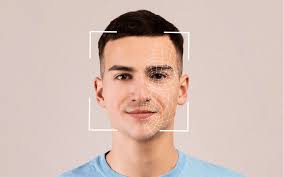 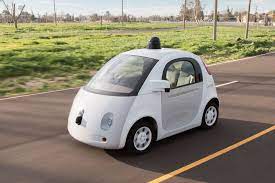 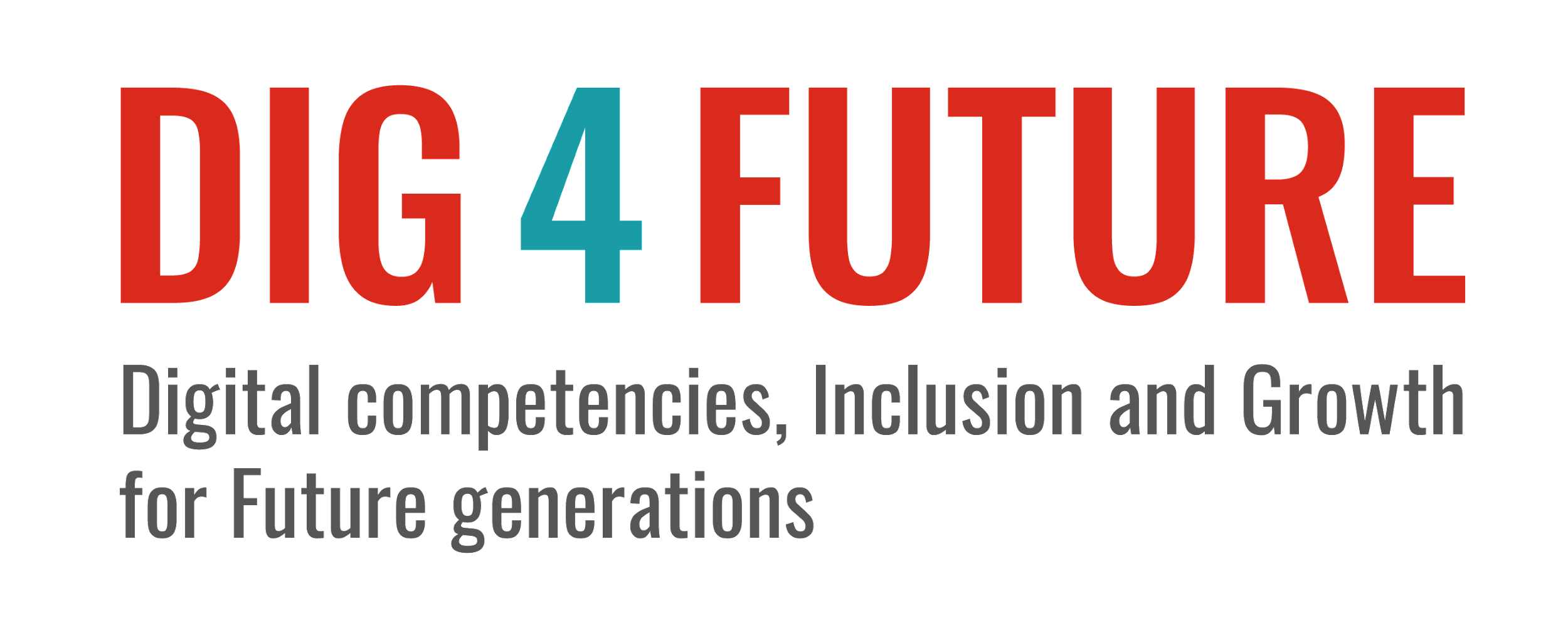